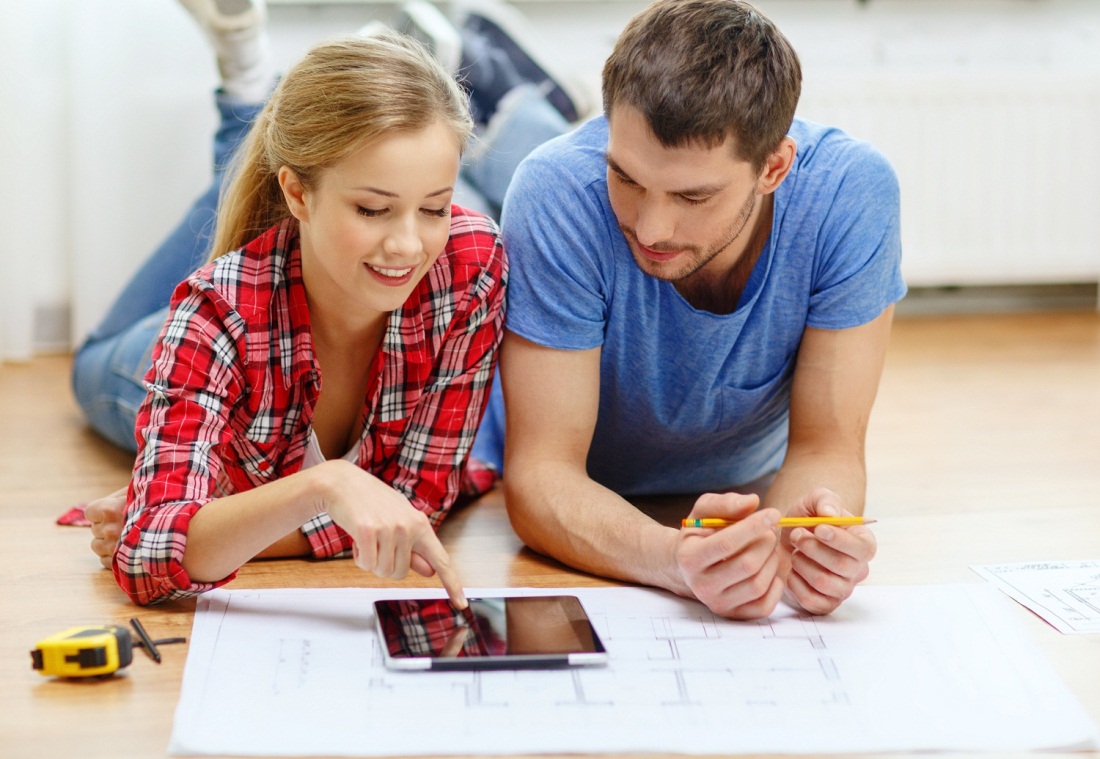 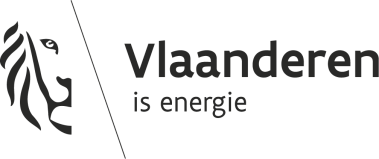 Het nieuwe EPC vanaf 2019
│1
EPC 
Bestaat 10 jaar in 2019
Waarom EPC vernieuwen
RENOVATIEPACT
Energiezuinig gebouwenpark tegen 2050
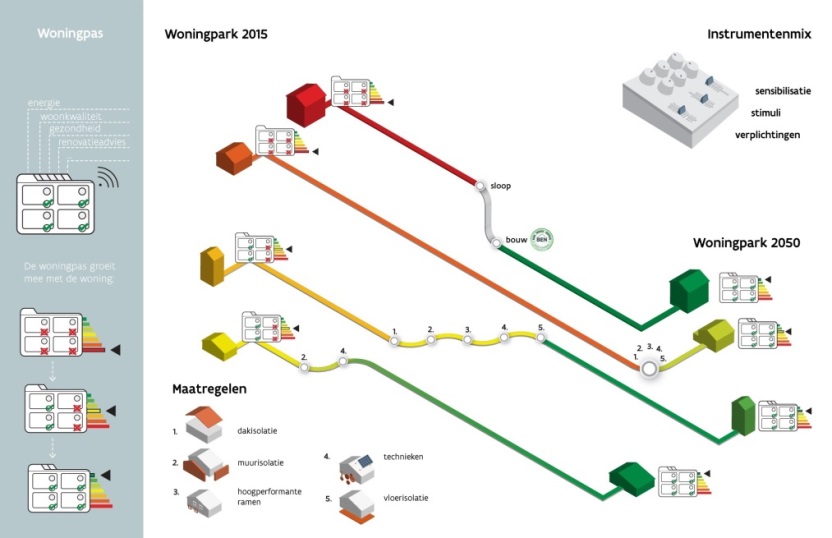 [Speaker Notes: Tweeledig doel van EPC+:

10 jaar EPC  nood aan vernieuwing
Renovatiepact  nood aan EPC als daadkrachtig beleidsinstrument]
januari
2019
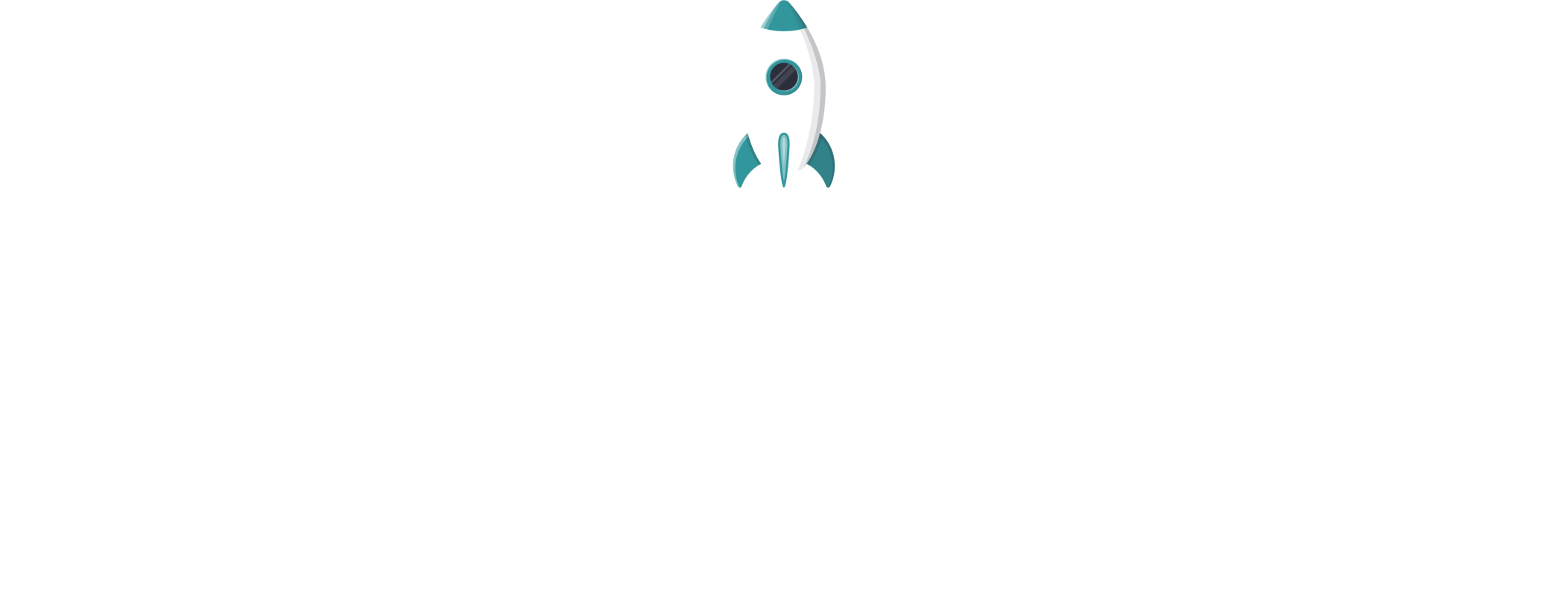 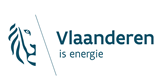 │3
Het huidige EPC
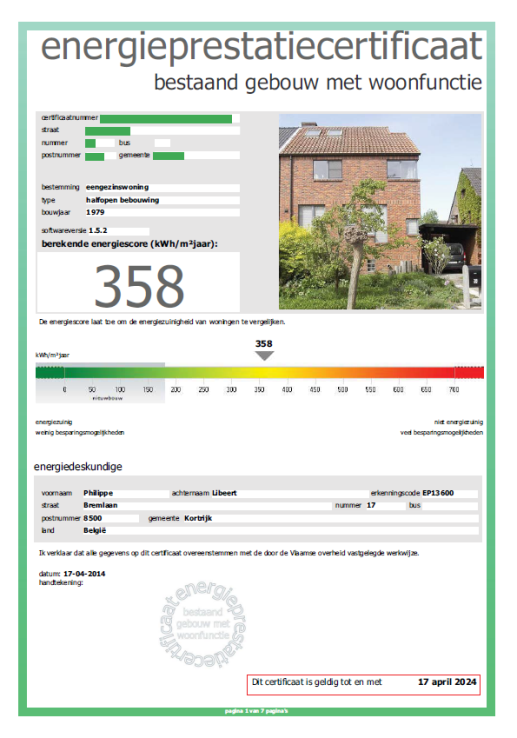 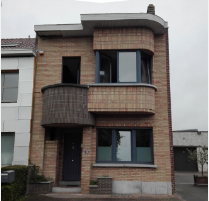 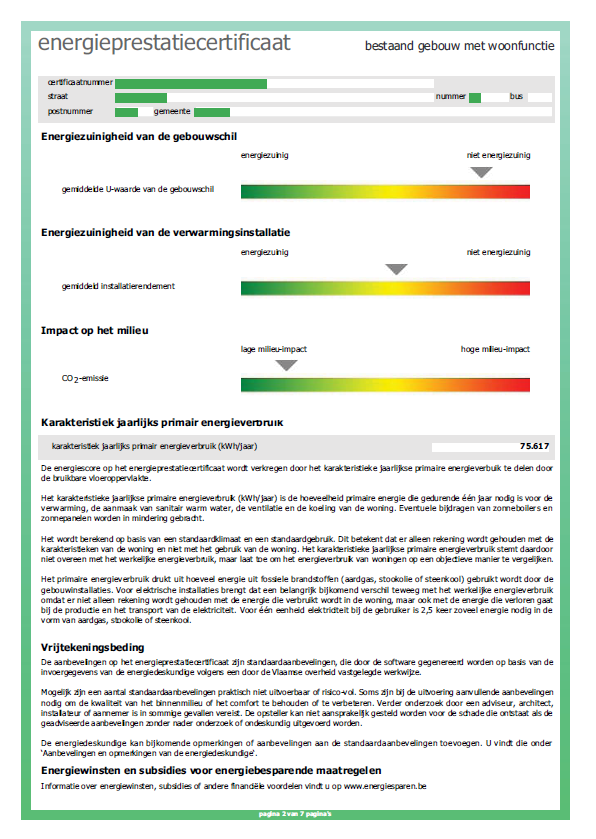 Leesbaar en begrijpbaar
Visueel aantrekkelijk
Snel inzicht: Wat is goed, wat is slecht?
Slim stapsgewijs renoveren mogelijk maken
Waarom een EPC?
verplicht bij te koop en te huur stellen van woningen en appartementen
Potentiële kopers/huurders informeren over energieprestatie
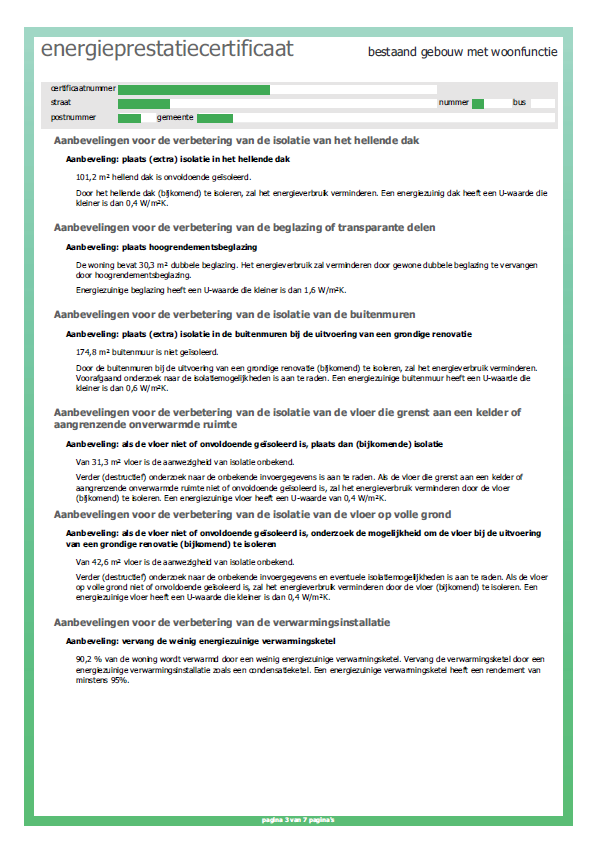 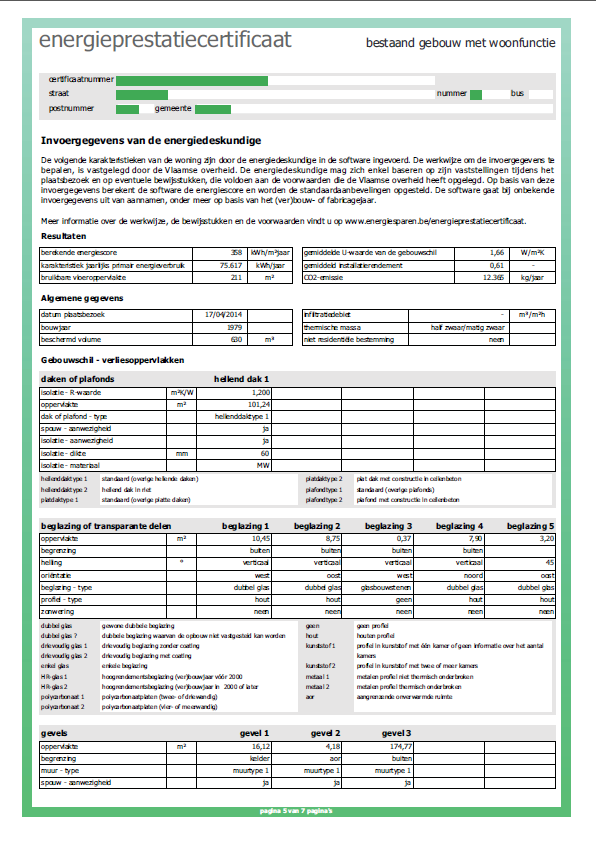 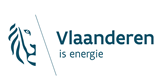 [Speaker Notes: Voor het welslagen van het renovatieadvies is het belangrijk dat het advies aanspreekt, en leesbaar en begrijpbaar is voor de gebruiker. 
Er wordt daarom sterk ingezet op het uitzicht en grafisch ontwerp van het rapport.]
Leesbaar en begrijpbaar
Visueel aantrekkelijk
Snel inzicht: Wat is goed, wat is slecht?
Slim stapsgewijs renoveren mogelijk maken
Het nieuwe EPC vanaf 2019

Op maat van koper/huurder
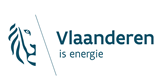 [Speaker Notes: Voor het welslagen van het renovatieadvies is het belangrijk dat het advies aanspreekt, en leesbaar en begrijpbaar is voor de gebruiker. 
Er wordt daarom sterk ingezet op het uitzicht en grafisch ontwerp van het rapport.]
Wat verandert er?
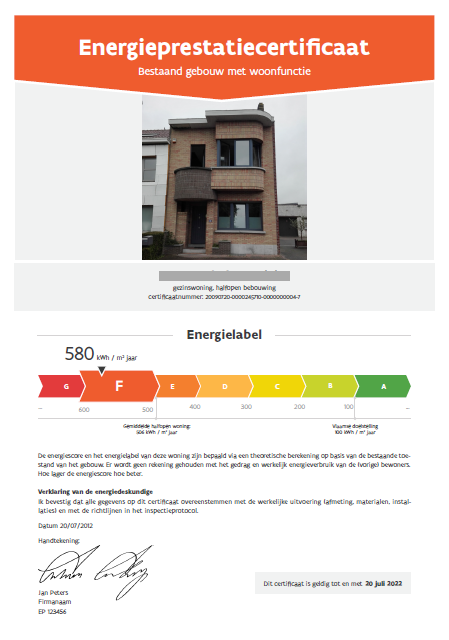 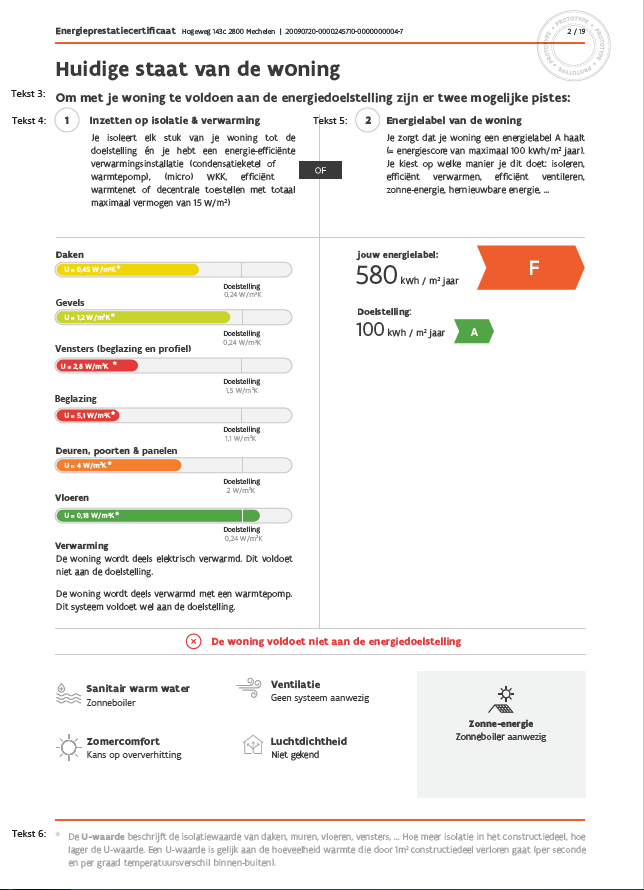 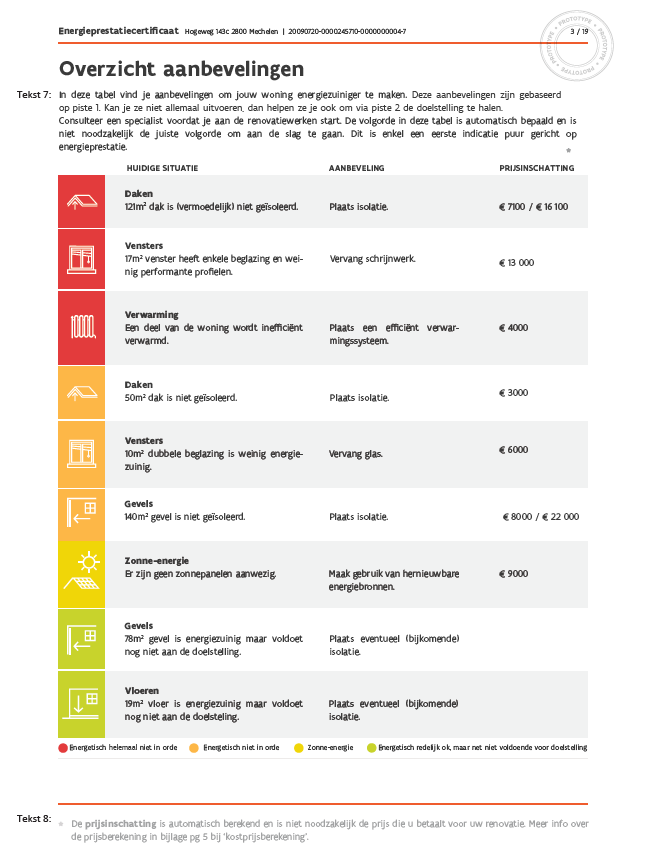 Van score naar label
Hoe goed t.o.v. doelstelling?
Concrete aanbevelingen
Investeringskosten
Greep uit technische informatie
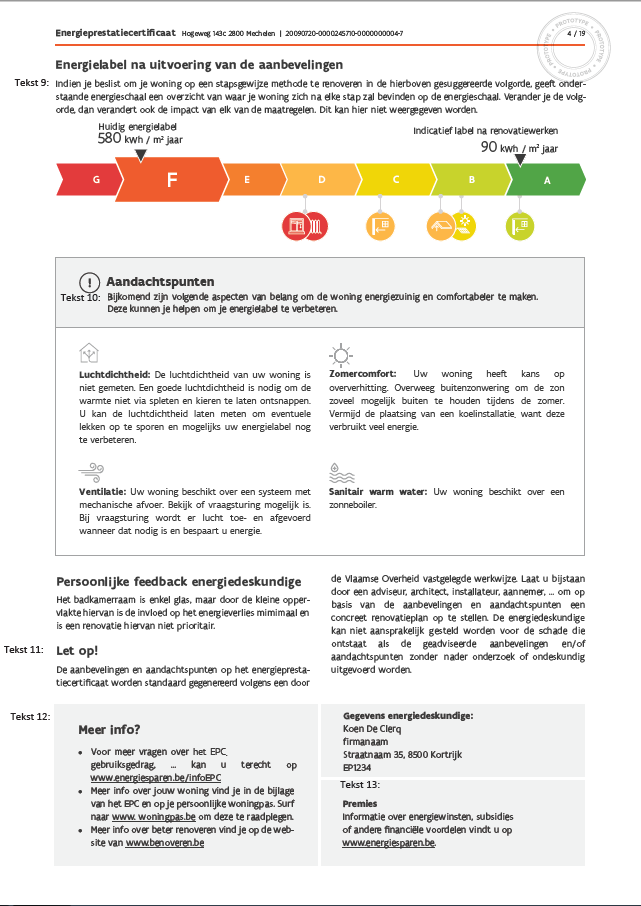 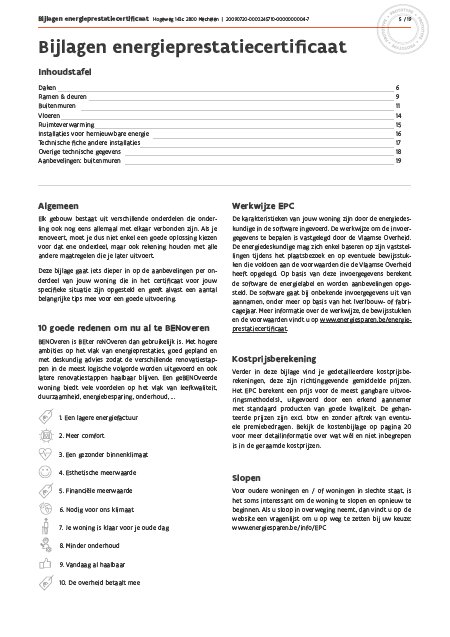 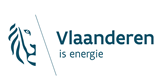 Wat verandert er?
Van score naar label
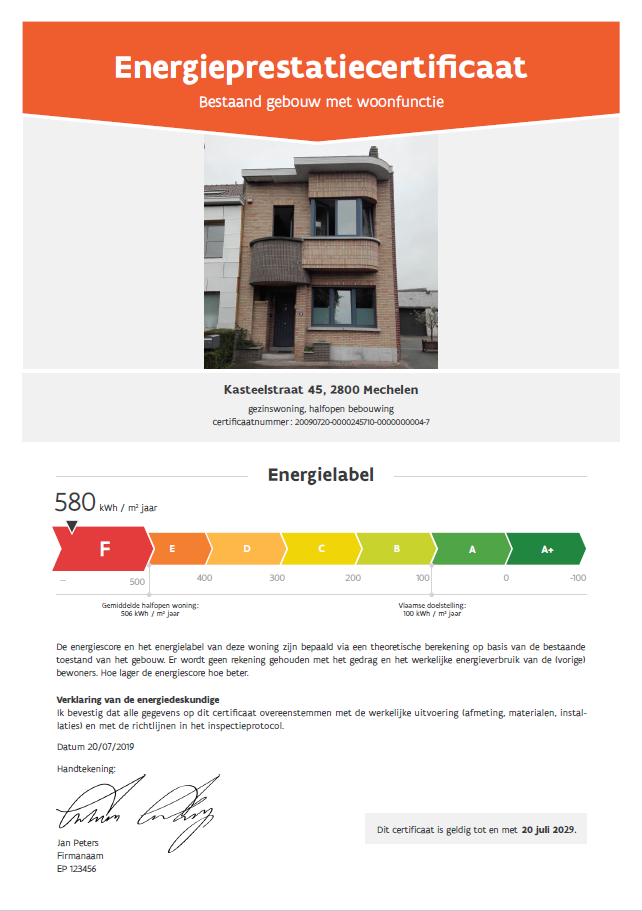 +   Communiceerbaar 

+   Begrijpbaar
│7
[Speaker Notes: Wat is de woningpas?
Integratie: alle nodige & beschikbare attesten in een handig overzicht]
Wat verandert er?
Hoe scoort de woning t.o.v. energiedoelstelling van 2050?
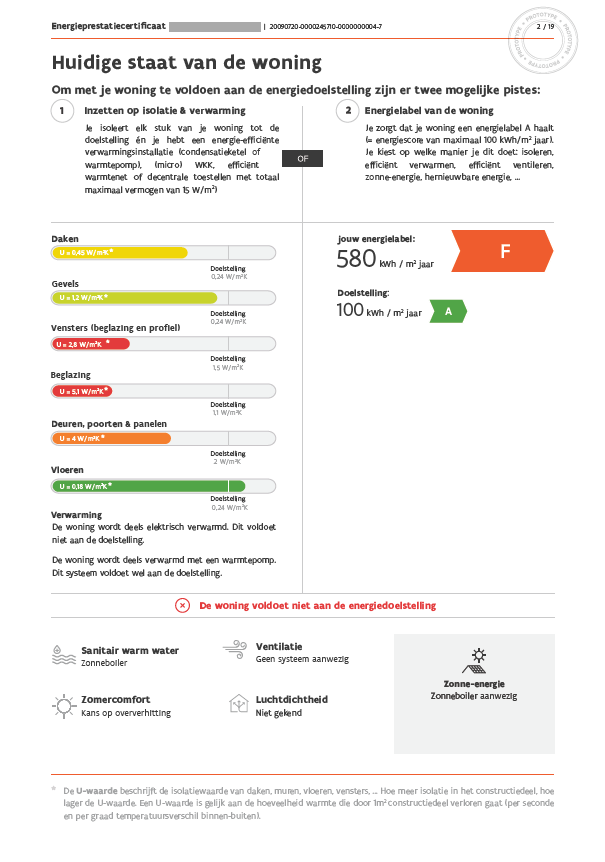 │8
[Speaker Notes: Wat is de woningpas?
Integratie: alle nodige & beschikbare attesten in een handig overzicht]
Wat verandert er?
Hoe scoort de woning t.o.v. energiedoelstelling van 2050?
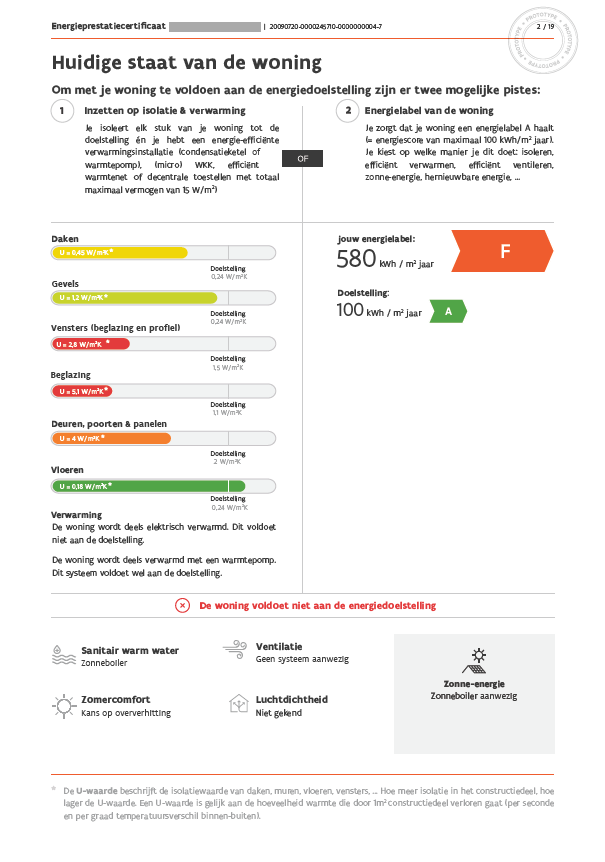 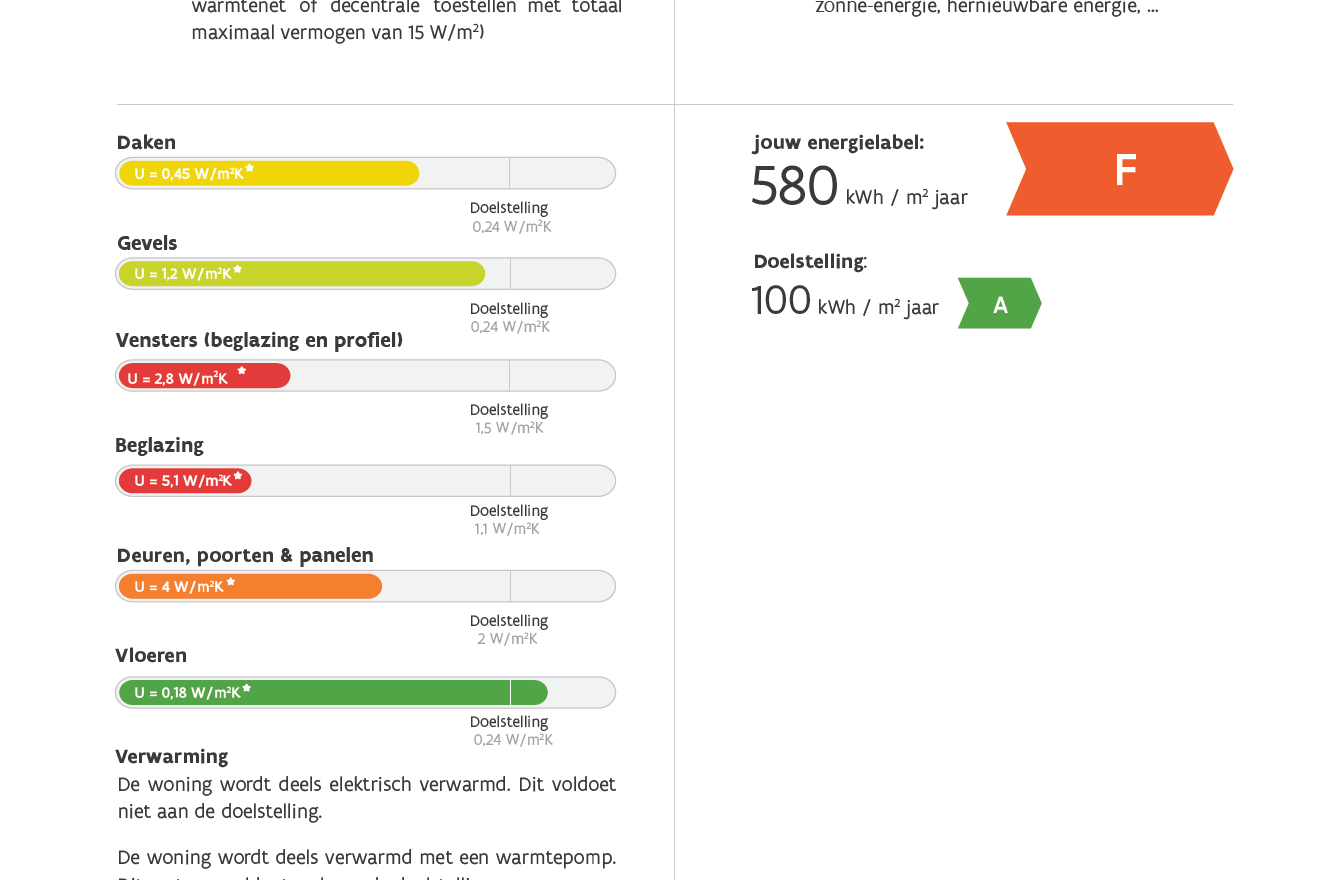 │9
Wat verandert er?
Concrete aanbevelingen
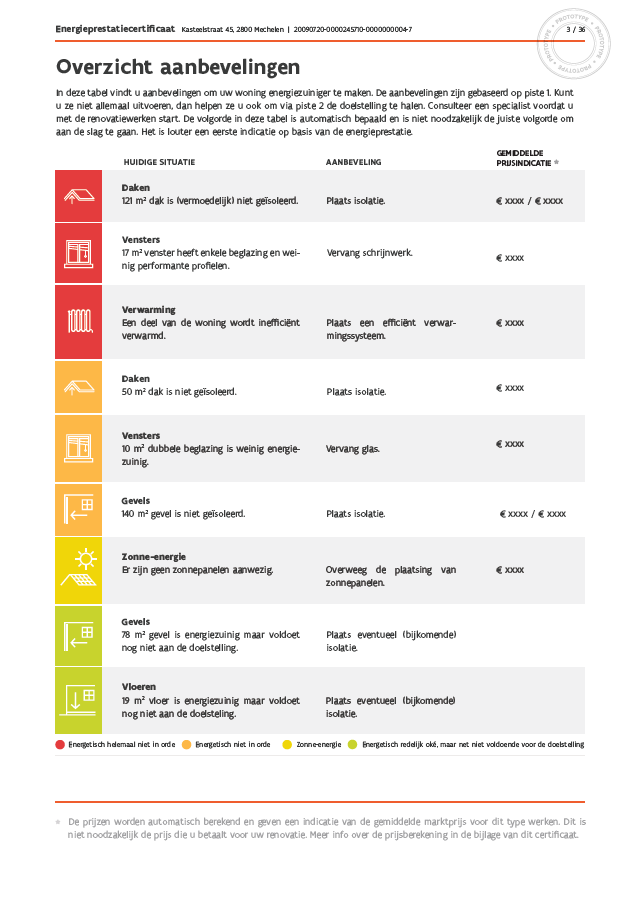 +  In 1 oogopslag duidelijk wat er nog moet gebeuren

+ Visuele vooruitgang

+ Ervaren als zeer nuttig en waardevol
│10
Wat verandert er?
De kleurenbalk geeft aan hoe het label stapsgewijs verbeterd kan worden bij het uitvoeren van de aanbevelingen
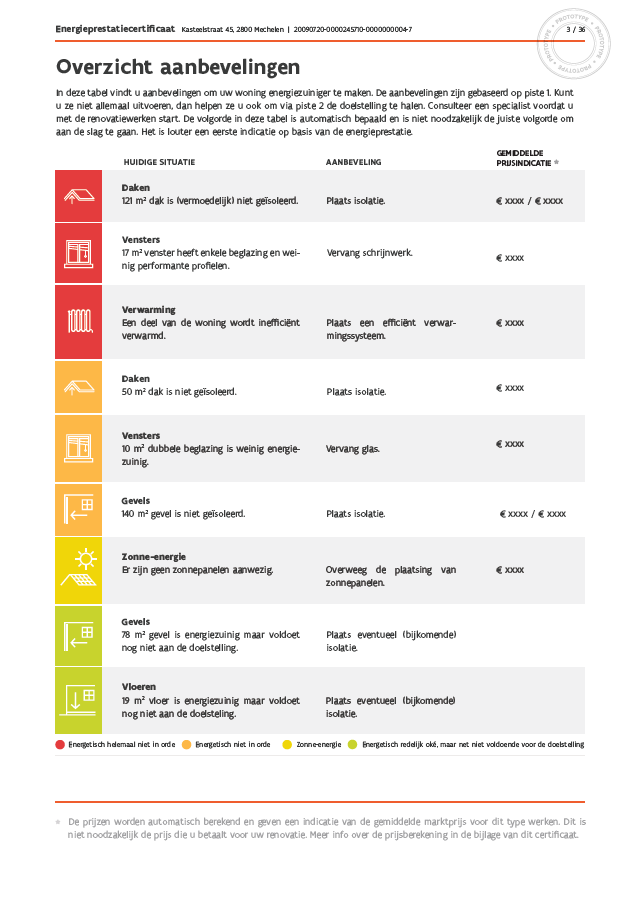 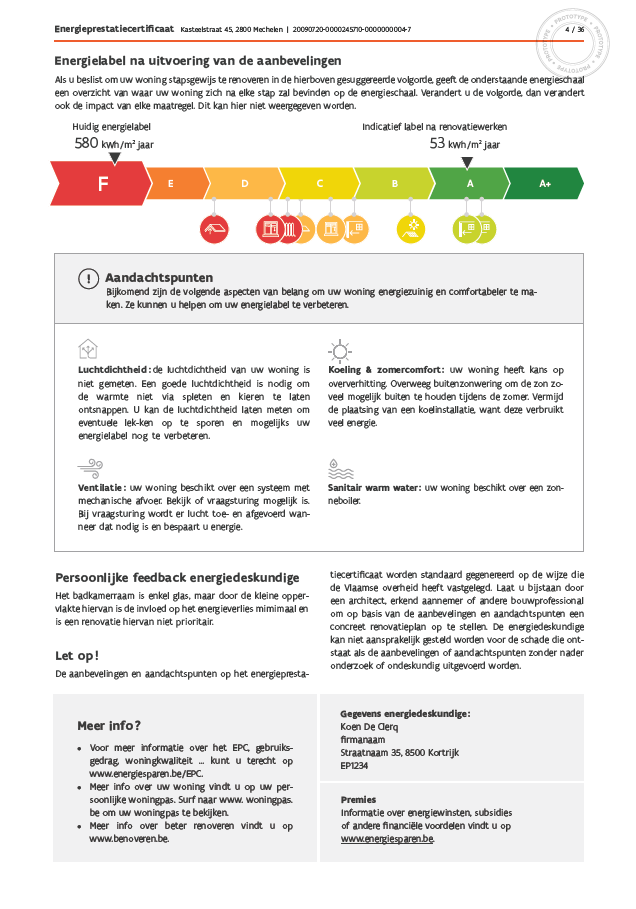 │11
[Speaker Notes: Wat is de woningpas?
Integratie: alle nodige & beschikbare attesten in een handig overzicht]
Wat verandert er?
Prijsindicaties bij de aanbevelingen
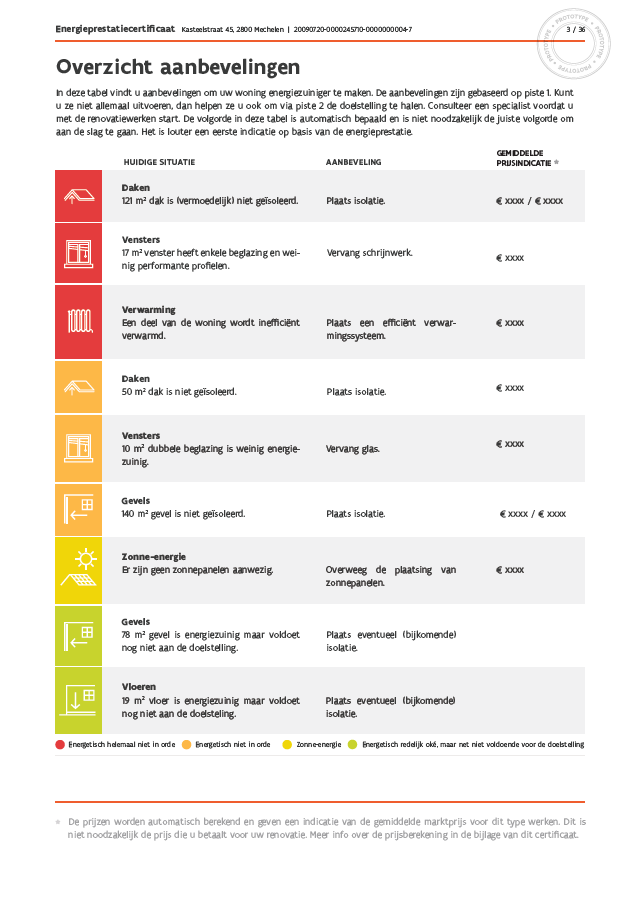 +  Sensibiliserend

+ Hulp om beeld te vormen van totaalkost renovatie
│12
[Speaker Notes: Wat is de woningpas?
Integratie: alle nodige & beschikbare attesten in een handig overzicht]
Wat verandert er?
Prijsindicaties bij de aanbevelingen
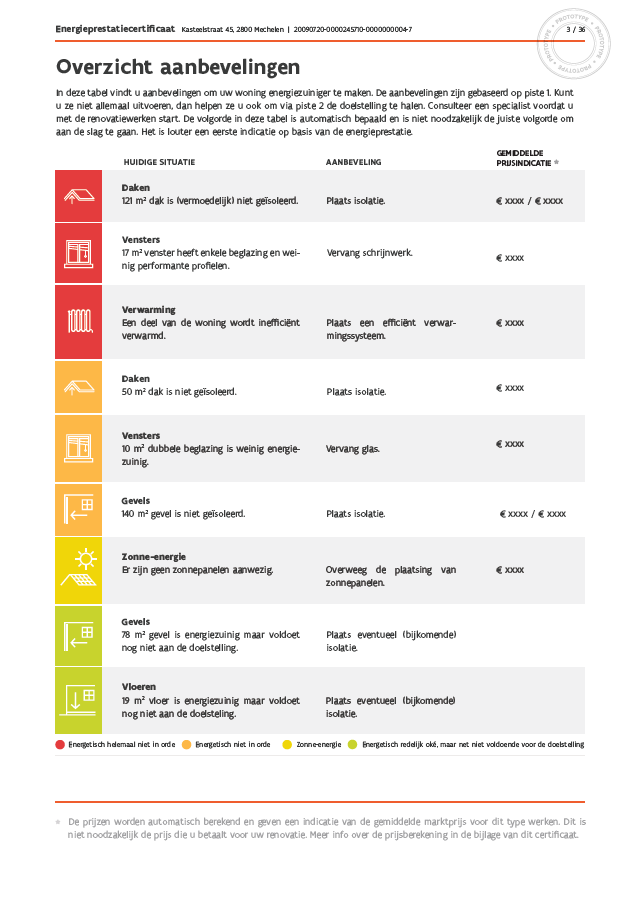 Op basis van geometrie woning

Gemiddelde marktprijzen
Meest gangbare uitvoeringsmethodes
EPC maakt geen keuze
Regelmatige update marktprijzen

Toelichting achteraan in het EPC
Wat wel inbegrepen
Wat niet inbegrepen

! Niet voor appartementen
│13
[Speaker Notes: Wat is de woningpas?
Integratie: alle nodige & beschikbare attesten in een handig overzicht]
Wat verandert er?
Greep uit technische informatie
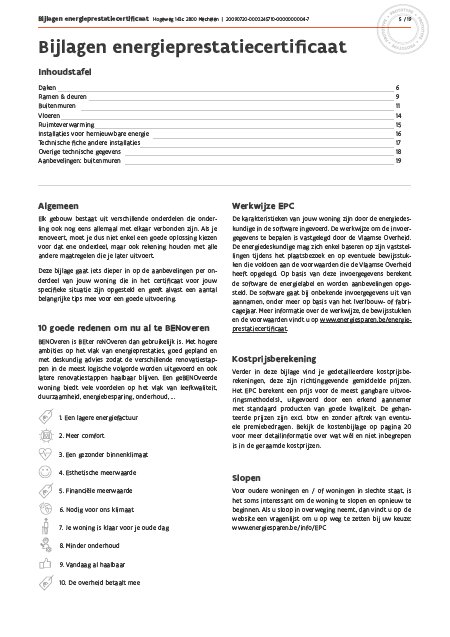 │14
[Speaker Notes: Wat is de woningpas?
Integratie: alle nodige & beschikbare attesten in een handig overzicht]
Wat verandert er?
Greep uit technische informatie
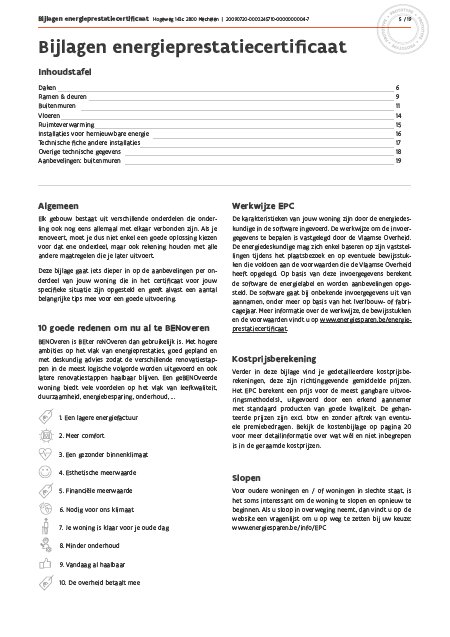 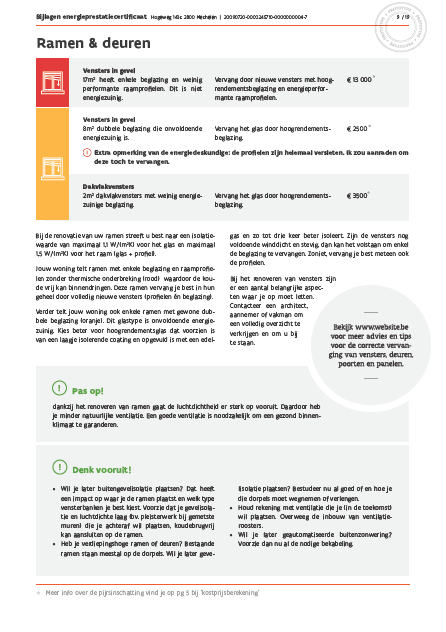 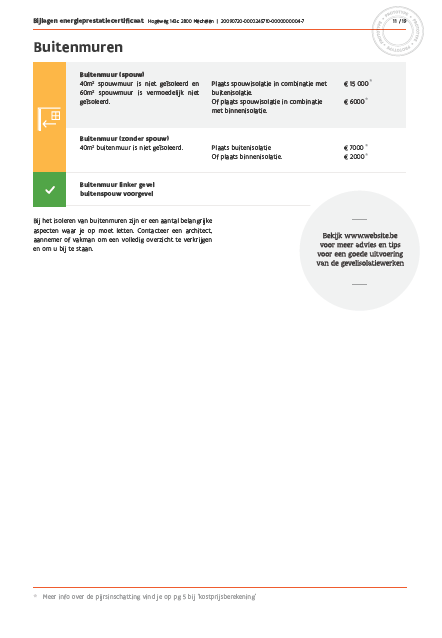 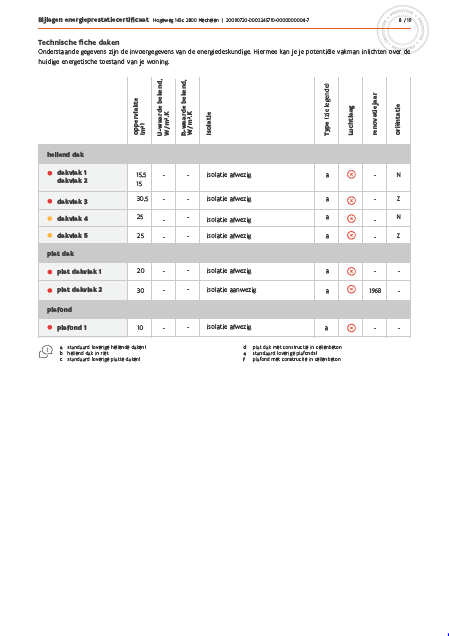 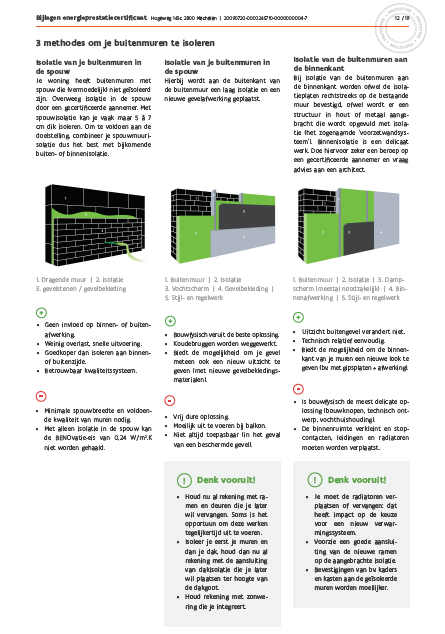 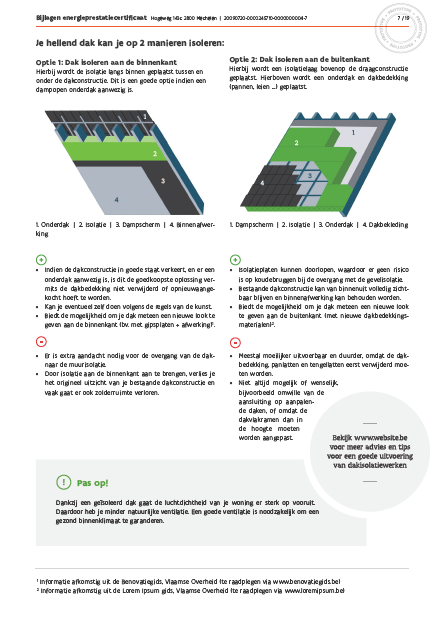 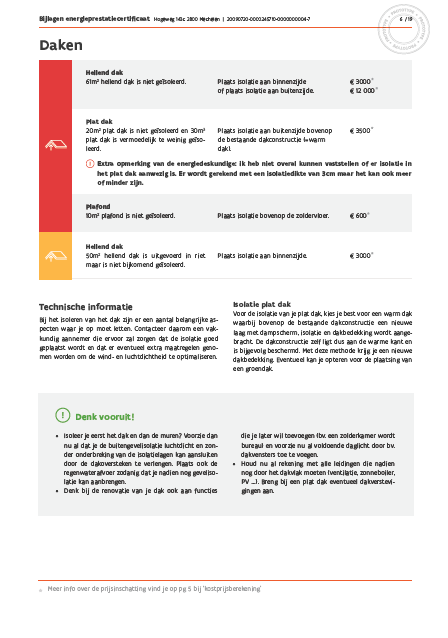 │15
[Speaker Notes: Wat is de woningpas?
Integratie: alle nodige & beschikbare attesten in een handig overzicht]
Nog vragen?
www.energiesparen.be/epcparticulier
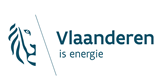 [Speaker Notes: Voor het welslagen van het renovatieadvies is het belangrijk dat het advies aanspreekt, en leesbaar en begrijpbaar is voor de gebruiker. 
Er wordt daarom sterk ingezet op het uitzicht en grafisch ontwerp van het rapport.]